Rayat Shikshan Sanstha’s
 Arts Science and Commerce College, Mokhada 
Department of Mathematics
Semester V (T.Y. B.Sc.) 2022-23
Prelimanaries

“Introduction to Sequences”

Teacher: Mr. J.D. Gangode
1
DEFINATION OF SEQUENCE
Sequences 
The different numbers occurring in any particular sequence are known as terms. The terms of a sequence are denoted by
a1, a2, a3,….,an
If a sequence has a finite number of terms then it is known as a finite sequence. A sequence is termed as infinite if it is not having a definite number of terms.
  For example The nth term of an AP is given by
a + (n-1) d
ARITHMETICS PROGRESSION
Between any two numbers ‘a’ and ‘b’, n numbers can be inserted such that the resulting sequence is an Arithmetic Progression. A1, A2, A3,……,An be n numbers between a and b such that a, A1 , A2 , A3,……,An, b is in A.P.
Here, a is the 1st term and b is (n+2)th term. Therefore,
b = a + d[(n + 2) – 1] = a + d (n + 1).
SUM TO  n th TERM OF AN A P
Sum of nth term:
Sn = n/2 [2a + (n-1)d]
where n = number of terms, a = first term and d = common difference
Geometrical Progression
The nth term of a geometric progression is 
     given by        an = arn-1  
    an is n th term and r= common ratio of GP
Arithmetic Mean
(c) If a, A1 , A2 , A3 ,…,An, b are in AP, then A1, A2, A3,…, An are n arithmetic mean between a and b, where
(d) Sum of n AM’s between a and b is nAi.e., A1 + A2 + A3 + + = nA
Sum of n Terms of a GP
Arithmetic Mean
Definition of Geometric Mean
If three quantities are in Geometric Progression then the middle one is called the geometric mean of the other two.
Let, three numbers a, G and b are in Geometric Progression then, the middle number G is called the geometric mean between two numbers a and b.⇔ a, G, b are in Geometric Progression
⇔ GaGa = bGbG = common ratio.
⇔ G22 = ab
⇔ G = ±√ab
Solved example
Solved example of GP
26. Insert two numbers between 3 and 81 so that the resulting sequence is G.P.
Solution:
Let’s assume G1 and G2 to be two numbers between 3 and 81 such that the series 3, G1, G2, 81 forms a G.P.
And let a be the first term and r be the common ratio of the G.P.
Now, we have the 1st term as 3 and the 4th term as 81.
81 = (3) (r)3
r3 = 27
∴ r = 3 (Taking real roots only)
For r = 3,
G1 = ar = (3) (3) = 9
G2 = ar2 = (3) (3)2 = 27
Therefore, the two numbers which can be inserted between 3 and 81 so that the resulting sequence becomes a G.P are 9 and 27.
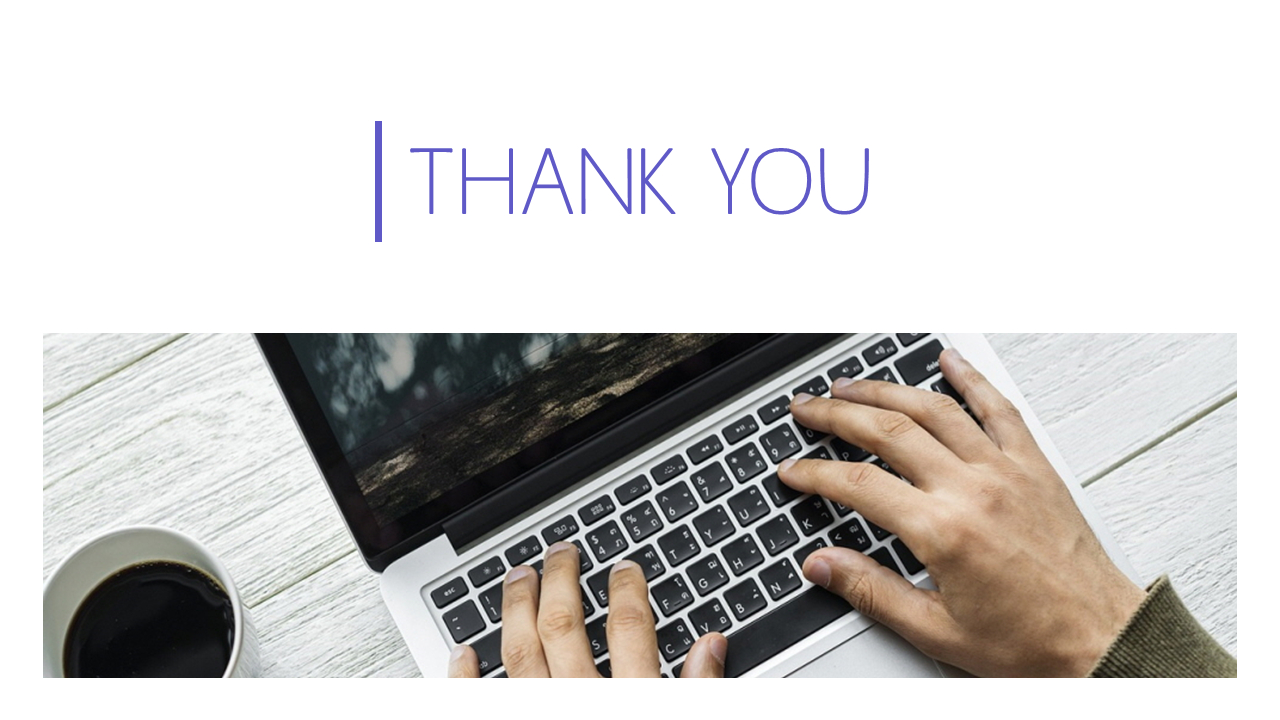